從MIPEX移民融合指標探討香港移民來臺之社會融合---以取得定居身分為核心The Research of Social Integration of Immigrants from Hong Kong to Taiwan by MIPEX Index --- Focusing on the Acquisition of Permanent Residency
發表人：柯雨瑞 教授
        研究生 簡愛真
2022.06.10
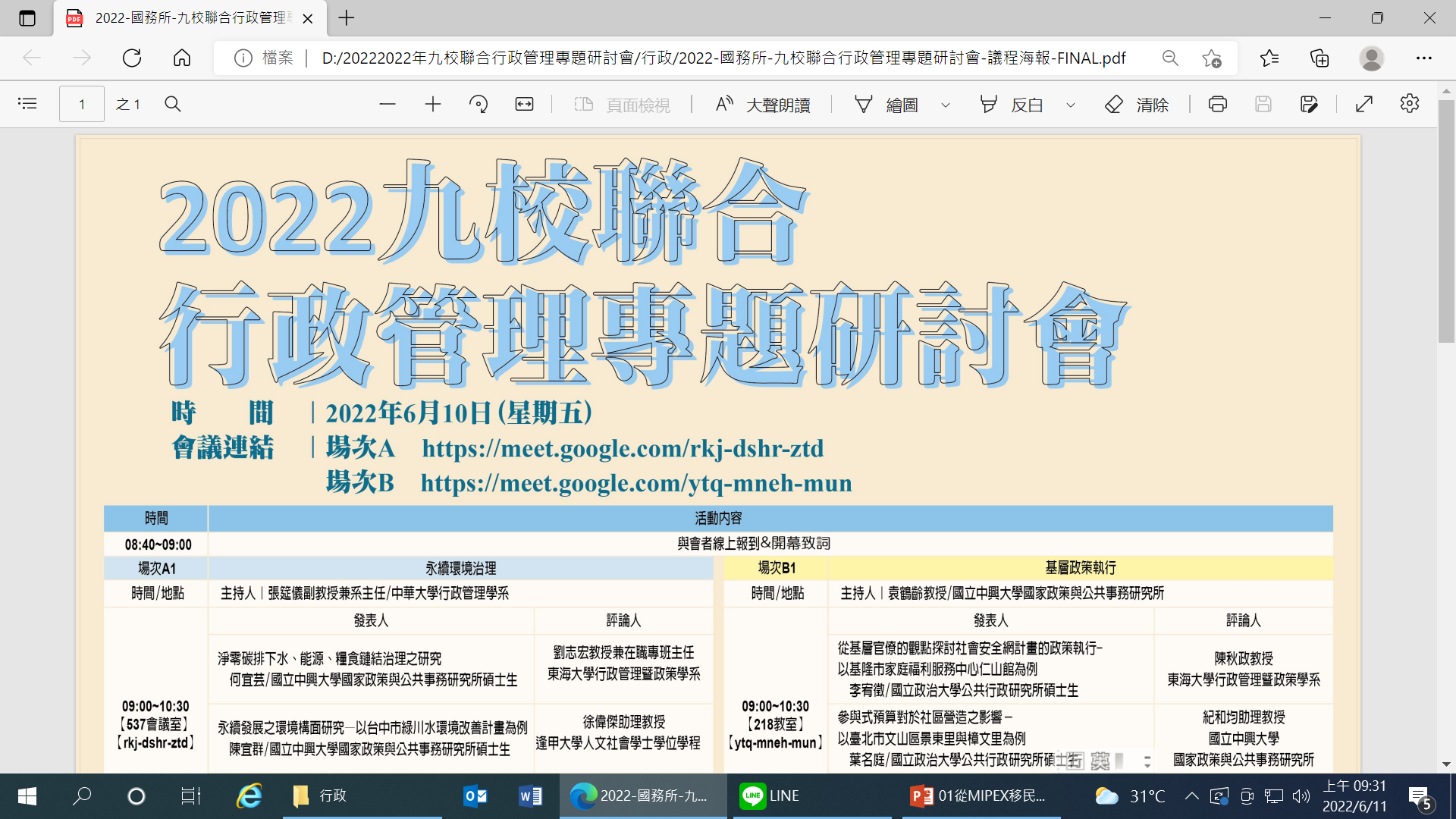 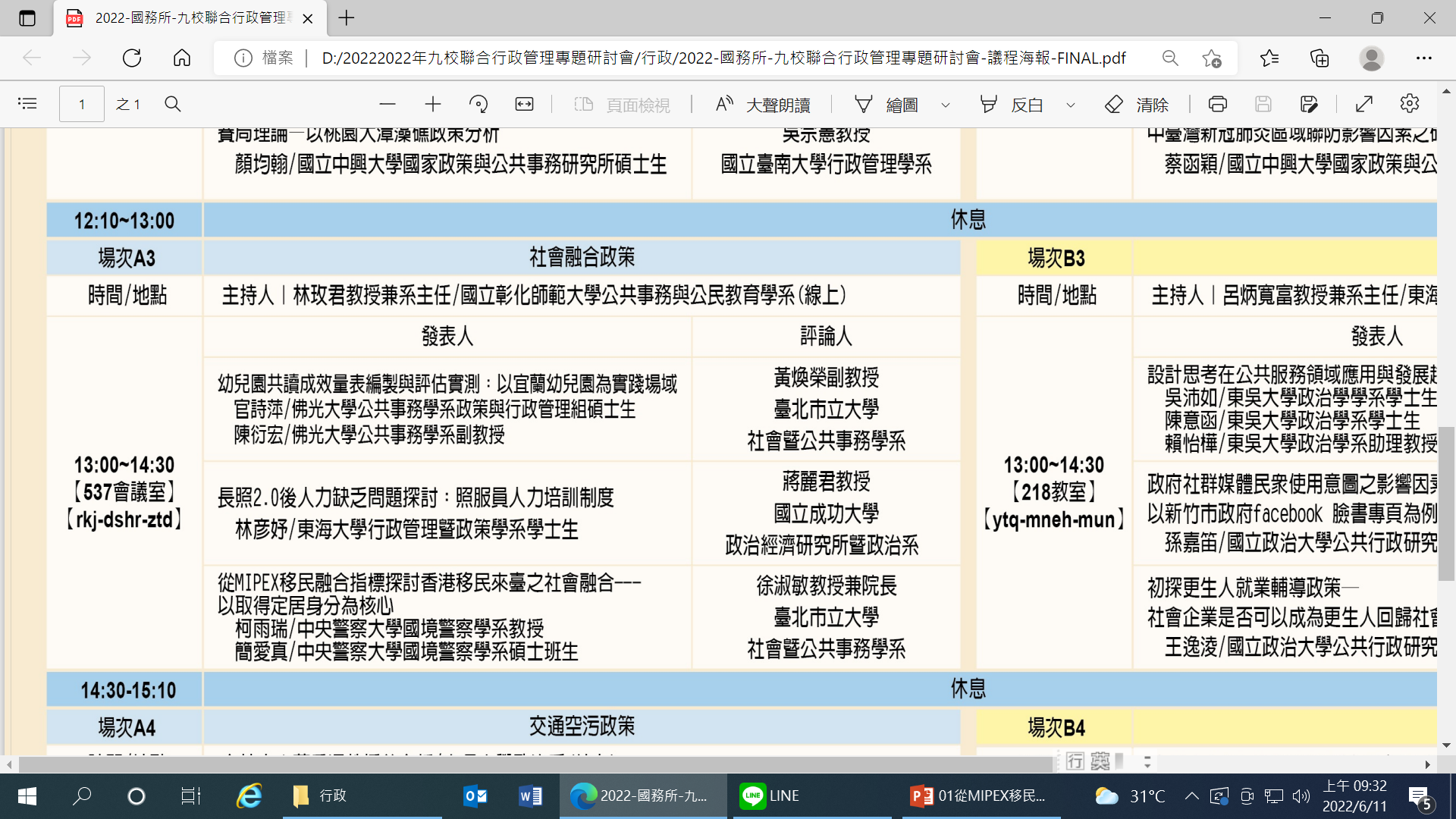 壹、緒論
貳、文獻探討
大綱
參、研究設計與方法
肆、研究結果與分析
伍、結論與建議
研究背景與動機
研究問題與目的
壹、緒論
名詞定義
研究背景與動機
自2019年2月13日香港特別行政區政府宣布修訂《逃犯條例》起，反送中之遊行抗議活動及相關反制作用在香港引起軒然大波，然而2020年6月30日23時起《香港特別行政區維護國家安全法》開始生效，在如此政治氛圍下，香港人移居我國的人數於短短兩年期間驟增，間接多面向影響我國的文化、經濟、政治等面向。除此之外，不可忽視這段政治動盪的期間，新冠肺炎大肆延燒香港地區及臺海兩岸，多重背景下，香港與我國的關係既緊密又緊張，在此風潮下，欲探討香港移民至我國之多重性動機內涵、移民管道及入臺後的融合狀況，以深入瞭解香港移民對我國相關政策之滿意度及可精進之面向。
研究問題與目的
有關我國移民融合政策，以香港移民與專家學者之指示，探討以MIPEX指標作為內涵評估，其整體滿意度為何。
瞭解香港合法移民入境我國，目前廣泛適用之途徑及條件，以及隨之賦予的權利義務。
移民融合指標係透由專家學者評估，並從香港移民角度個別審視，以發覺我國現階段之移民困境為何。
探討我國針對香港移民之融合，並進一步加強其回應政策及改善內涵為何。
名詞定義
家庭團聚
勞動市場流動性
MIPEX
健康醫療
教育
政治參與
永久居留
國籍取得
反歧視
結構性融合
社會融合
文化融合
互動性融合
身分認同之融合
相關理論
貳、文獻探討
相關文獻
推拉理論
全球化主義
相關理論
移民網絡理論
新現實主義
相關理論
香港移民來臺後之生活
臺灣與香港身分認同之比較
相關文獻
香港與臺灣分別與美國之政經關係
MIPEX建立內涵
研究架構
研究流程
參、研究設計與方法
研究對象
資料蒐集與研究方法
取得我國定居身分之身分安全保障
我國雙重國籍許可之範圍
取得我國定居身分之資格
取得我國定居身分之條件
取得我國定居身分之困境
建議取得我國定居身分之對策
研究架構圖
資料來源：作者自製
啟發研究動機之背景
蒐集並彙整資料形成文獻探討
擬定研究主題與目的
決定研究方法之種類
編排質化訪談架構
設計量化問卷大綱
個別訪談
統整訪談結果並歸納研究主題之現況與困境
研究流程圖
資料來源：作者自製
分析並提出研究結論與建議對策
研究對象
質化之MIPEX問卷訪談對象基本資料一覽表
資料來源：作者彙整後自製
研究對象
質化深入訪談對象基本資料一覽表
資料來源：作者彙整後自製
文獻探討法
比較研究法
資料蒐集與研究方法
訪談法
量化研究
訪談法
質化訪談法問題大綱
資料來源：作者彙整後自製
質化研究之MIPEX問卷訪談之結果與討論
肆、研究結果與分析
質化研究之深入訪談結果與討論
香港居民定居我國質化之MIPEX問卷分數得分表
質化研究之MIPEX問卷訪談之結果與討論
資料來源：作者彙整後自製
30%
21%
13%
36%
香港居民取得我國定居身分MIPEX四樣子項目得分之比例
資料來源：作者彙整後自製
香港居民取得我國國籍與國際國籍取得分數之比較
資料來源：作者彙整後自製
質化研究之結果與討論
香港居民取得我國定居身分之困境
資料來源：作者彙整後自製
質化研究之結果與討論
香港居民取得我國定居身分可行之對策
資料來源：作者彙整後自製
結論
伍、結論與建議
建議
香港居民取得我國定居身分融合指數之MIPEX國際排名
資料來源：作者彙整後自製
質化分析之結論
經過質化深度訪談五位香港居民與四位移民專家學者後，可以統整出反送中事件加上新冠疫情擴散之情況下，申請者之身分文件審查趨於嚴格。有關具大陸地區出生背景之香港居民，其身分審核相較於香港地區出生之居民，受到較嚴格且較繁複之手續，造成香港居民對此表示申請依親居留管道之不順暢，對此我國專家學者表示基於國家安全，針對大陸地區出生之香港居民申請之定居案，必須另外通過審查會之程序，方可進一步判斷准駁。居留期間達到申請定居之資格時，申請過程不斷被要求補繳相關公司營運成果之證明文件，造成主觀感受所需文件未能透明化，對此我國專家學者表示，根據陸委會及移民署相關查核單位之案例，其中不乏出現假投資真移民之事件，紙上公司的案例層出不窮，甚至有單一地址被登記申請數十數百間公司，因此才應變加強相關事證之文件需求，乃為使投資移民此管道之定居身分申請，回歸投資之本質。以香港居民之角度，看待申請定居及取得定居身分過程中所面臨之困境，並比照我國專家學者之分析回饋，可以發覺針對相同的事項，有不同的觀點及分析，透過深度訪談更能明白相同議題，從不同出發點可以獲得獲得不一樣的結果及視野，並能雙向的意見交錯融合互動，產生對於相關議題有更全面多元且完整的認知。
香港居民取得我國定居身分可行之建議
資料來源：作者彙整後自製
參考文獻
陳明傳(2018)，移民之相關理論暨非法移民之推估，陳銘傳、高珮珊主編，移民理論與移民行政，台北：五南圖書出版公司，頁40-41。
Chu, W.W. (2003) .The Taiwan Economy under the Globalization, Taiwan: A Radical Quarterly in Social Studies, Research Series 11 (in Chinese).
Lin, S. S. (2016) Taiwan’s China Dilemma: Contested Identities and Multiple Interests in Taiwan’s Cross-Strait Eco­nomic Policy. Stanford University Press, 2016, p.10-12.
內政部移民署（2021），「大陸地區、港澳居民、無戶籍國民來臺人數統計表」，下載自：https://www.immigration.gov.tw/5385/7344/7350/8883/?alias=settledown&sdate=202105&edate=202110
全國法規資料庫(2021)，「香港澳門居民進入台灣地區及居留定居許可辦法」，下載自：https://law.moj.gov.tw/LawClass/LawAll.aspx?PCode=Q0020008
全國法規資料庫(2021)，「國籍法」，下載自：
     https://law.moj.gov.tw/LawClass/LawAll.aspx?PCode=D0030001
投審會（2021），「港澳居民規劃以投資事由在臺居留或定居之投資計畫表」，下載自： https://www.moeaic.gov.tw/businessPub.view?lang=ch&op_id_one=1
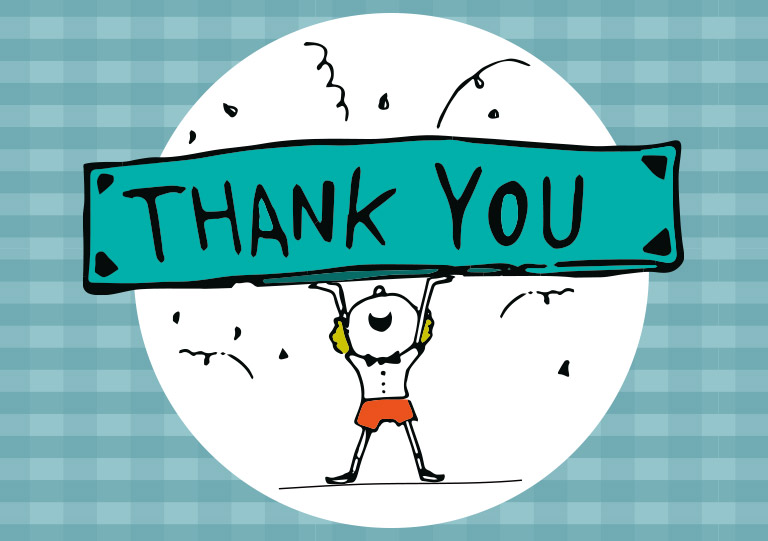